Environment Adaptive Automotive Headlight
Group 5
Justin Kleier – PSE
Michael Zeiher – PSE
Justin Owle – CE
Ivan Bernal Garcia – EE

SPRING 2020
Motivation
Driving at night can be up to three times more dangerous than daytime driving. This is due to decreased reaction time caused visual impairments such as lack of illumination and flash blindness.
Lack of illumination limits the sight distance as well as depth perception and peripheral vision.
Oncoming headlights can cause flash blindness. Which can leave an afterimage seen as a dark spot in our vision causing us to not see clearly and can even disorient drivers.
Goals and Objectives
Specification
System Block Diagram
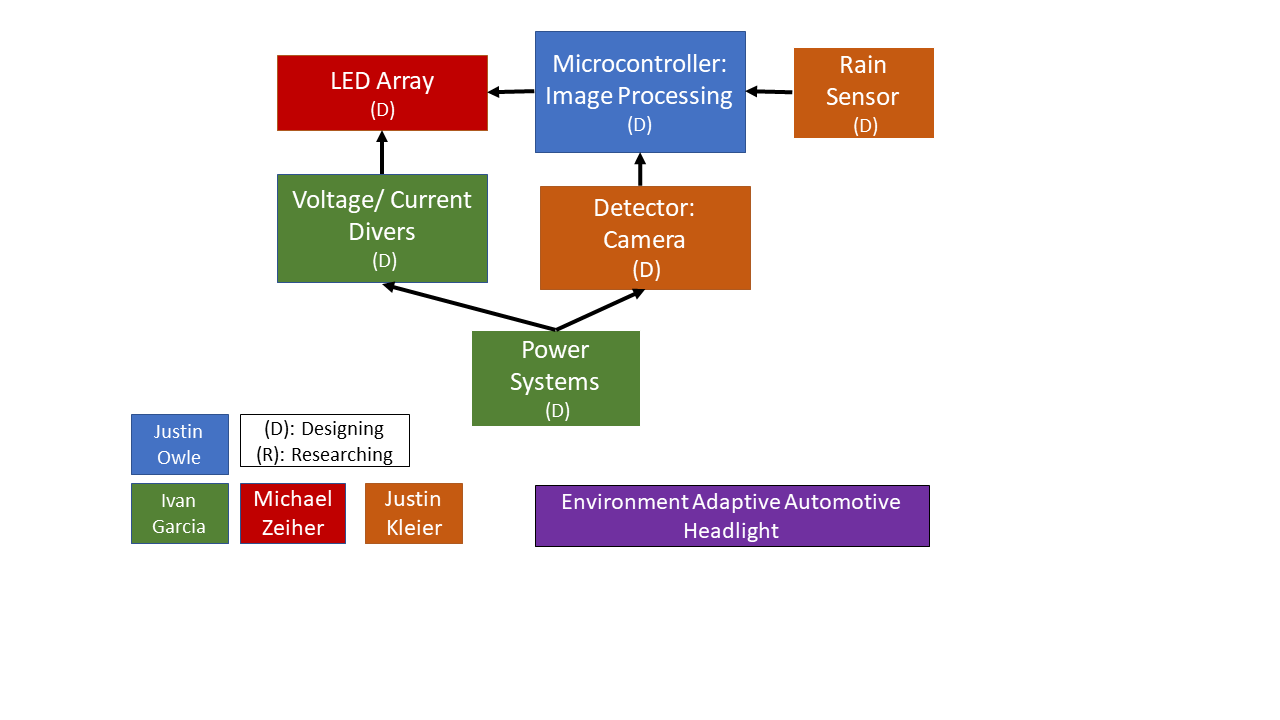 Optical Systems
Low Beam
High Beam
Fog Light
Rain sensor
Low Beam
Our low beam is the adaptive part of the system consisting of 5 LEDs each projecting an equal portion of the systems full field of view (FOV)
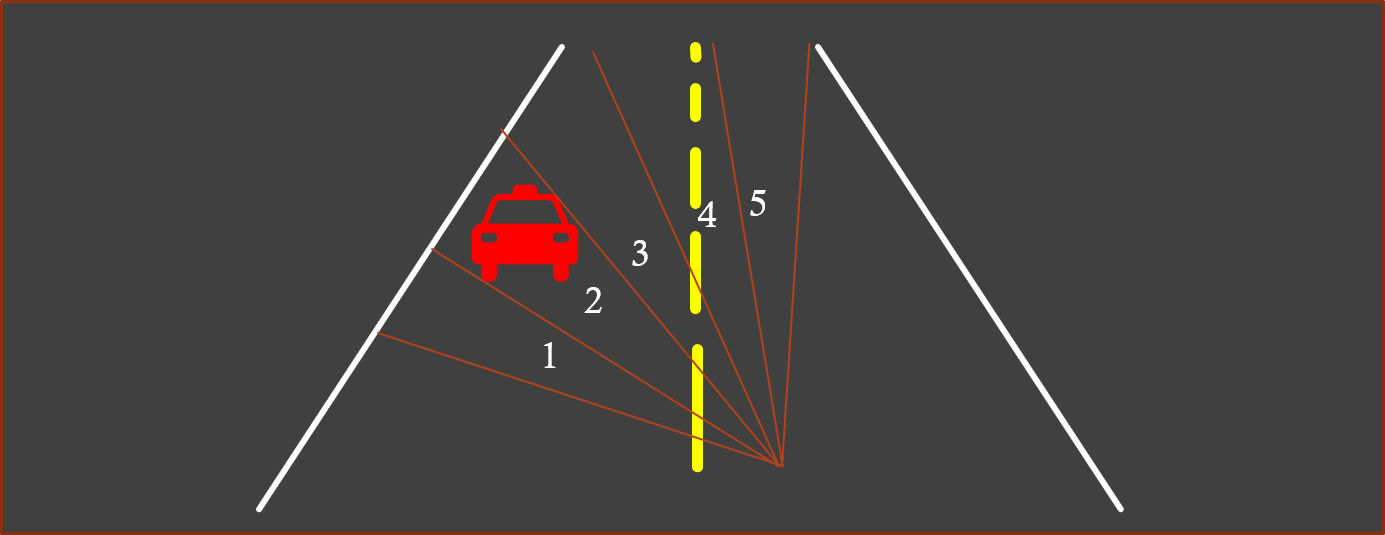 Low Beam design
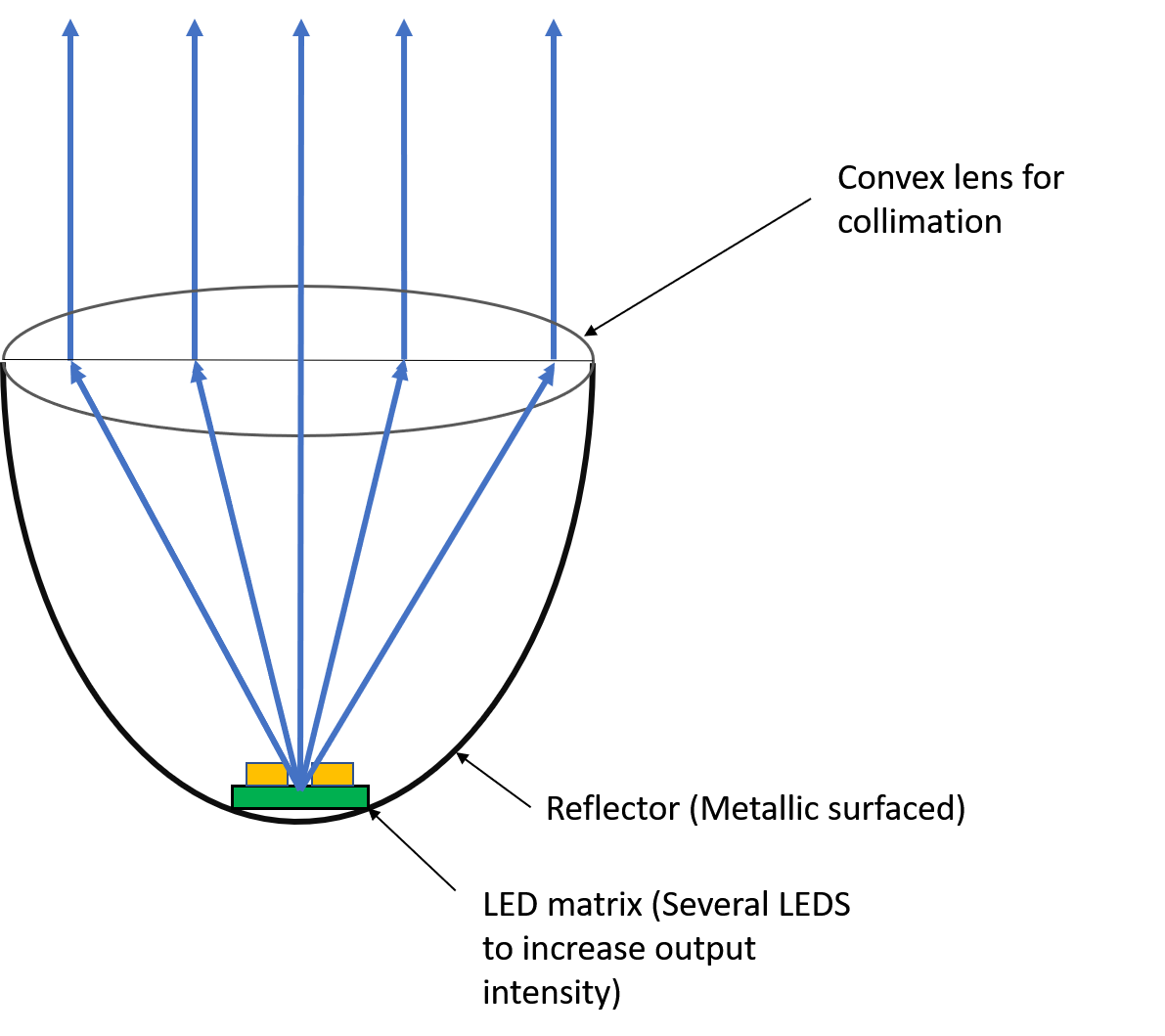 Projector style assembly 
Used to magnify the LED array and easily control the beam divergence.
LED color selection
A white source similar in color to halogen bulbs provides the best balance of comfort and visibility characteristics.
Lenses
We are testing two lens diameters
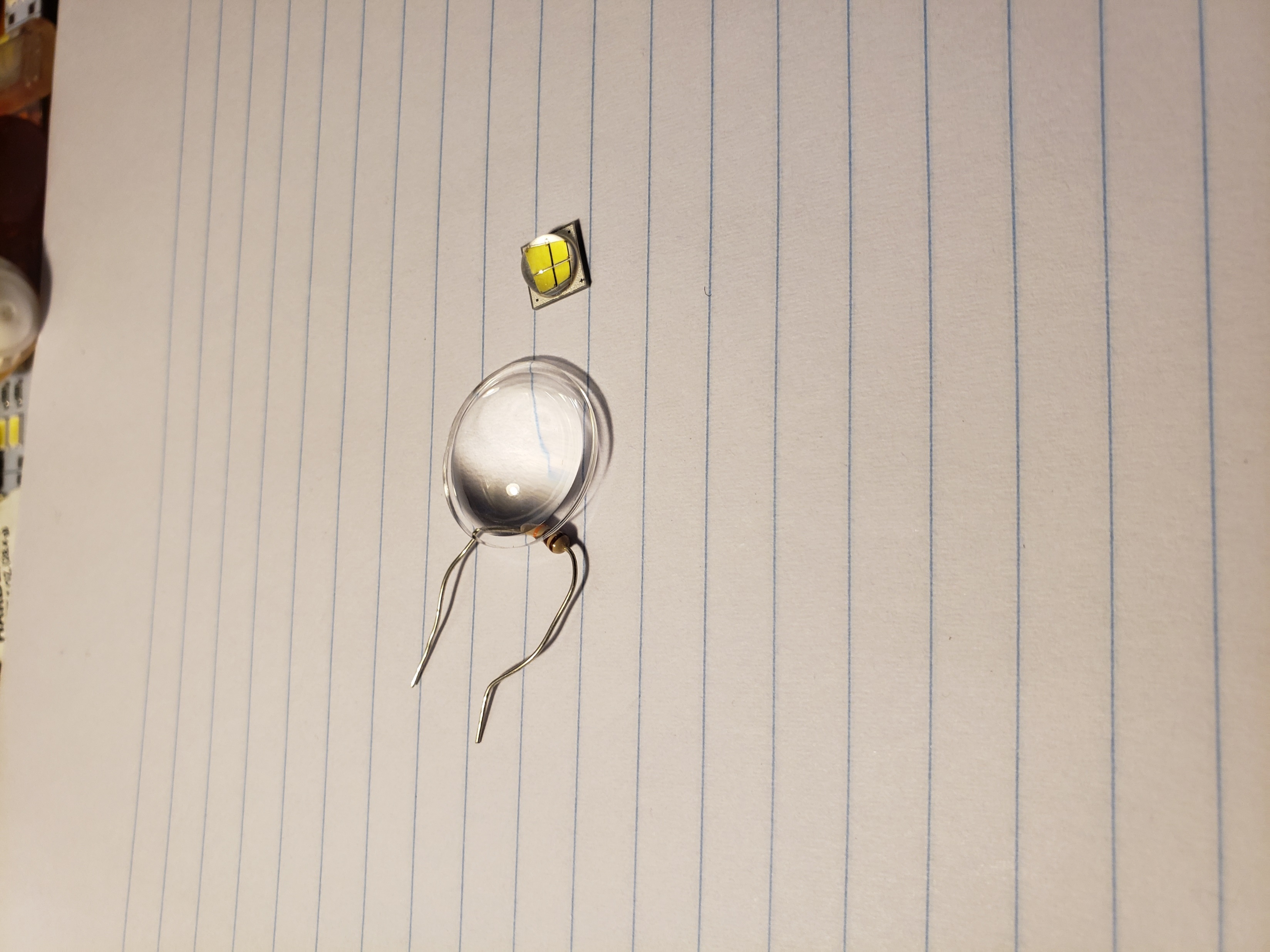 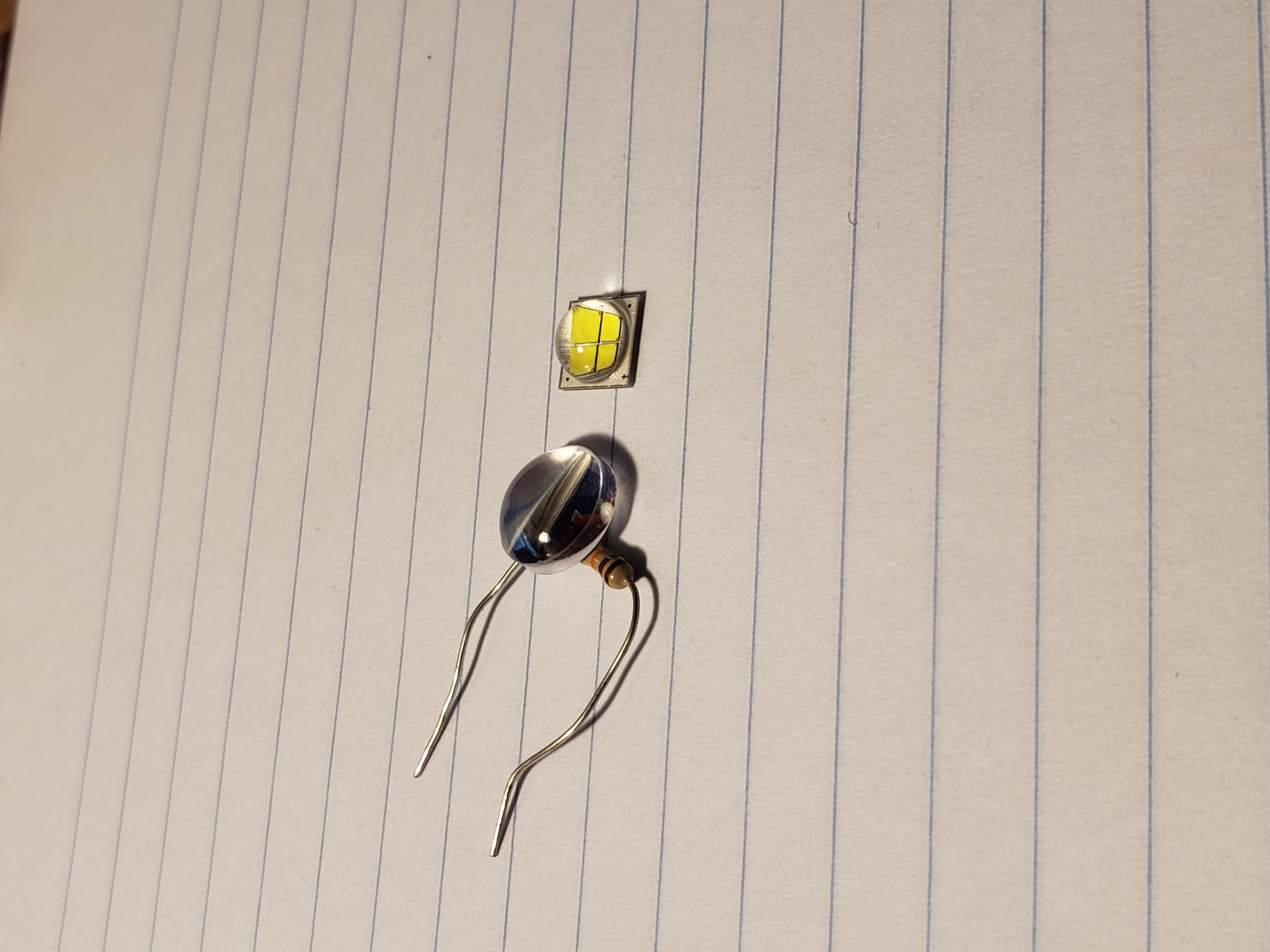 Projected Beam Shape
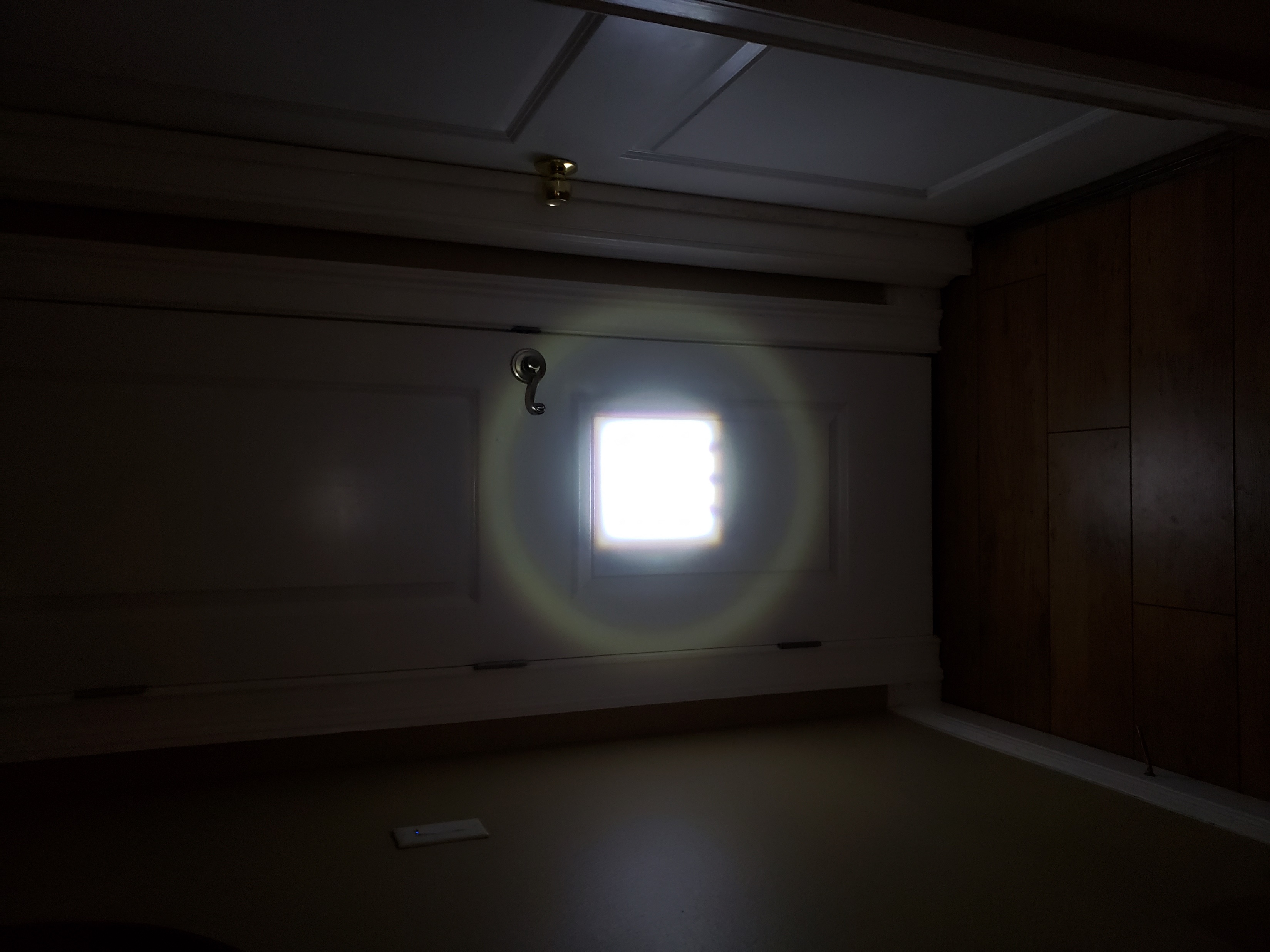 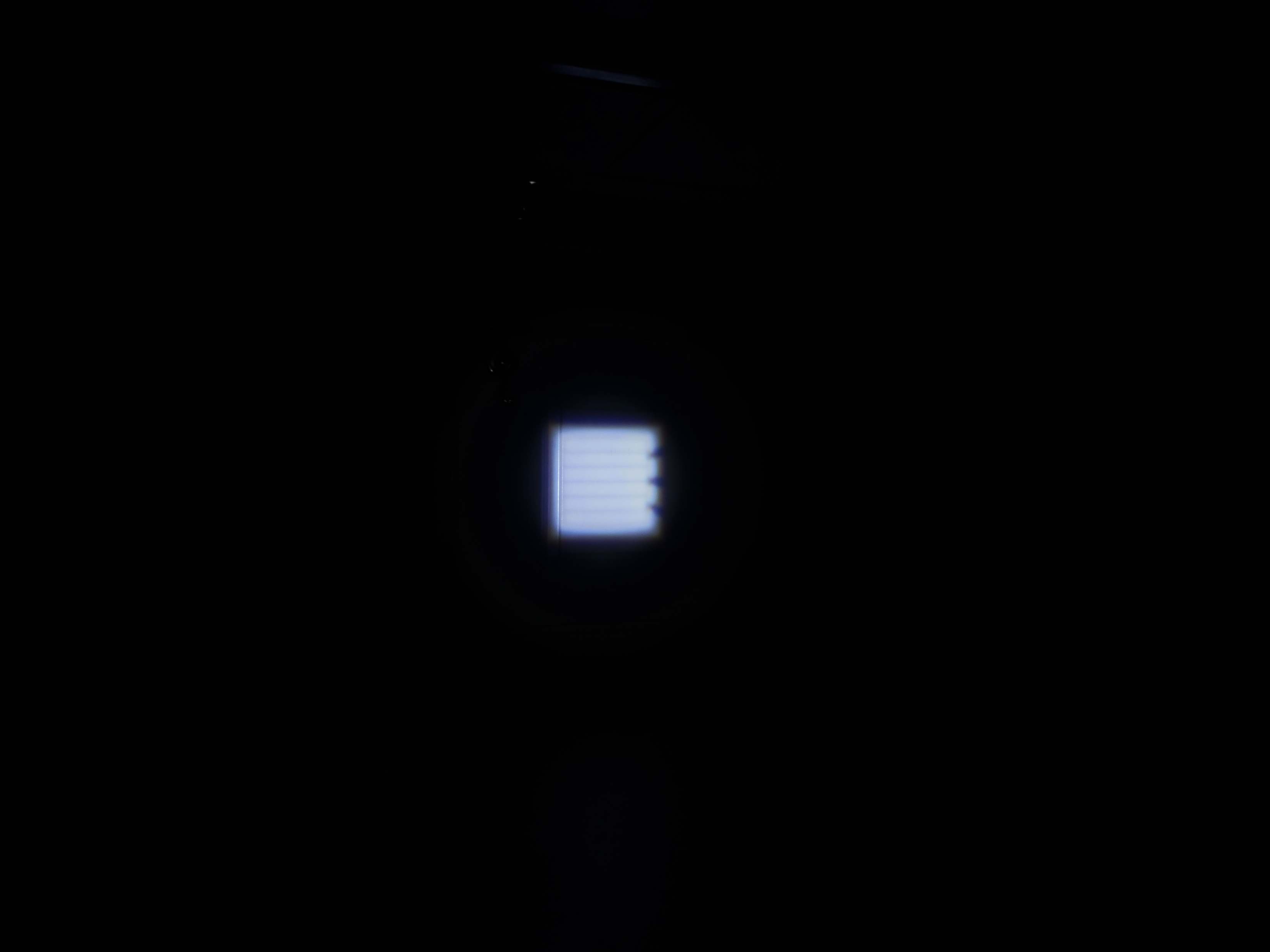 *Different LED (same physical dimensions)
High Beam
Reflector Bucket assembly
We decided upon an elliptical reflector based high beam to allow for control of large area illumination and present other forms of lighting design.
LED color selection 
Broad band source of high intensity to aid in clarity of reflections.
Fog Light
The beam shape is to be rectangular in which the light expands rapidly to cover the width of the road but a small divergence in the y-axis such that the light stays low and path does not extend up into the fog impairing vision.
Rain Sensor
Solution: Cut the acrylic face to position normal along desired beam path θ = 137.914º/42.086º
Camera system
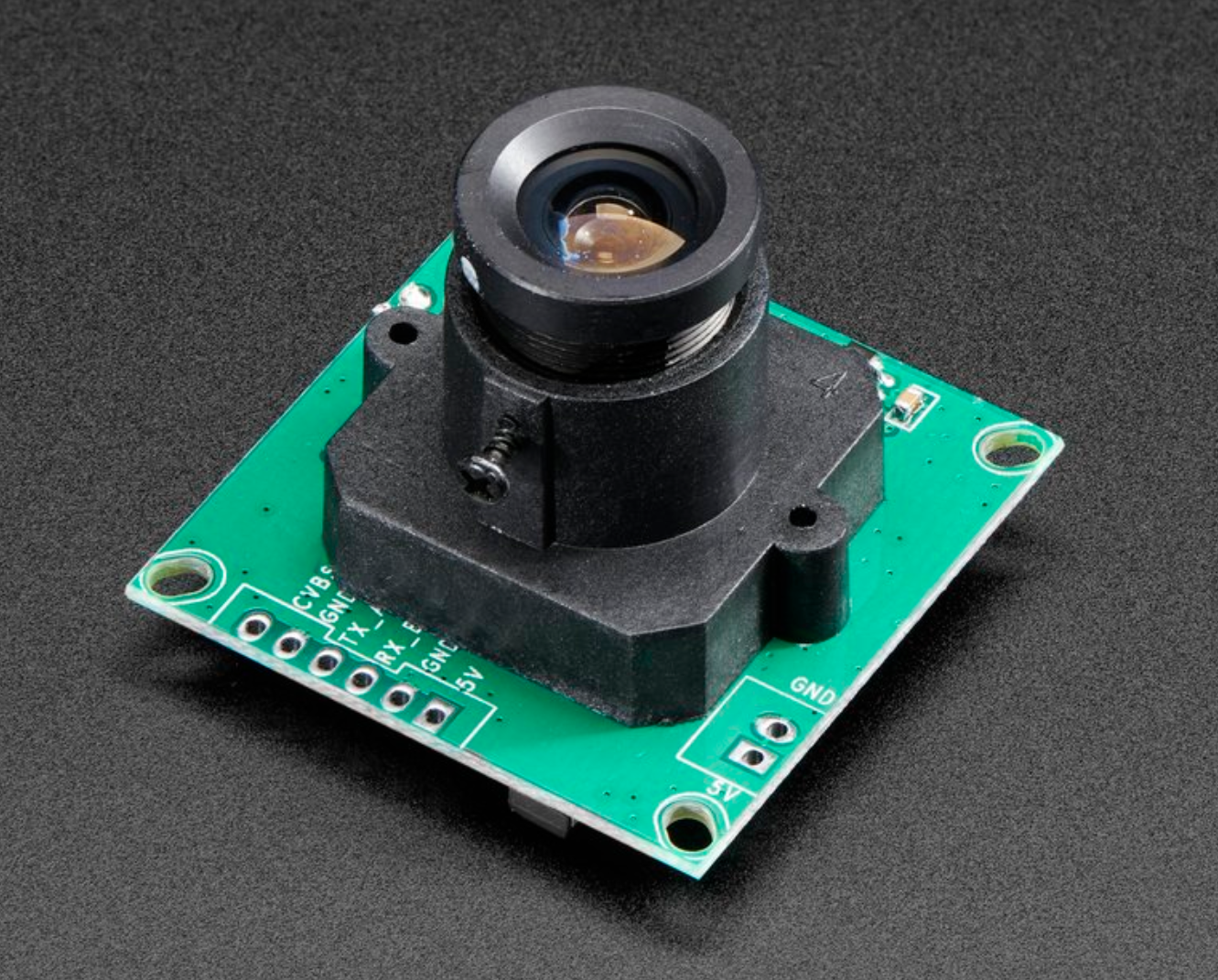 Picture is needed to determine which LEDs will be on
The microprocessor will analyze the picture taken
Set the LEDs to their states
What the controller sees
How the LED data is stored
0 for "off" or light detected
1 for "on" or light not detected
How the data is interpreted
[Speaker Notes: Fog LED being on means the LEDs 0-4 auto turn on and high beams off.]
Microcontroller
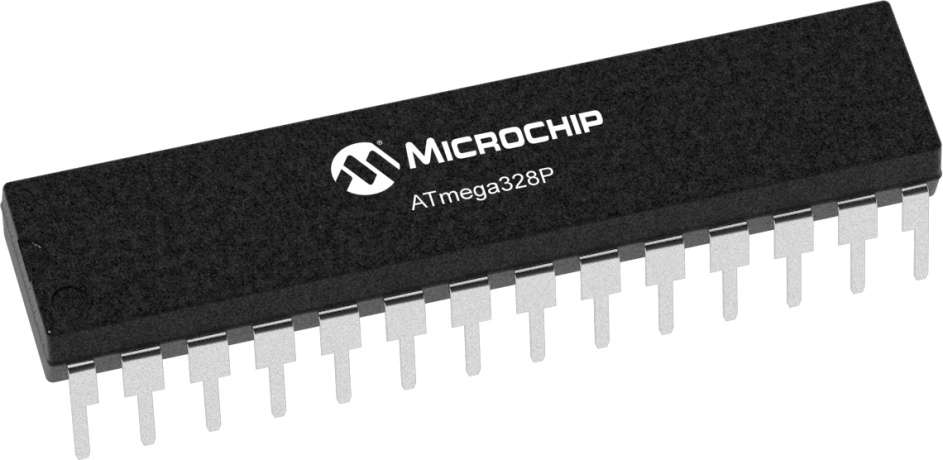 We have been using an Arduino for testing
Chip used on the board is an ATmega328P
Electrical Systems Overview
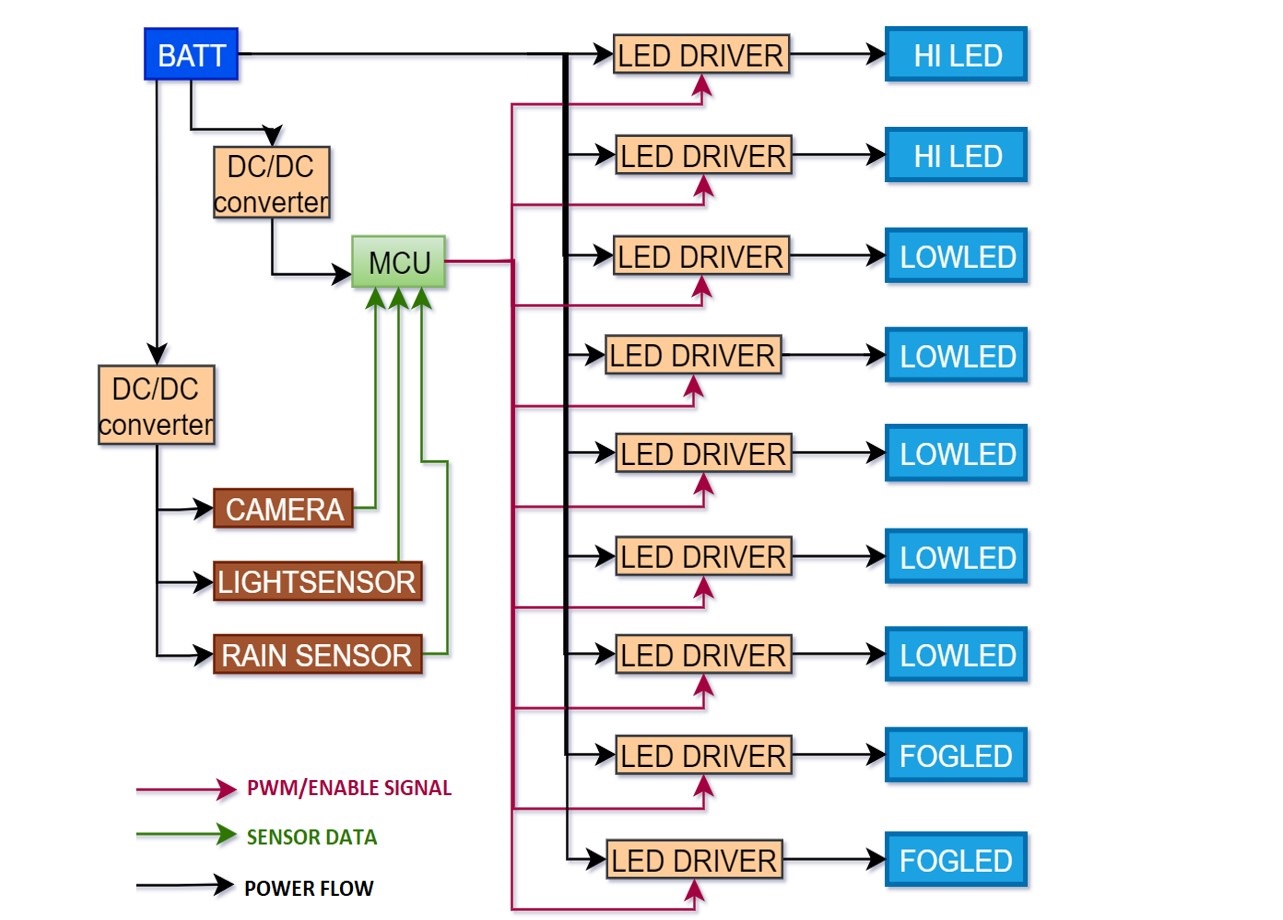 [Speaker Notes: *A typical car battery can supply approximately 240 W, 12 V at 20 A, changes 12 – 14.5]
LED power requirements
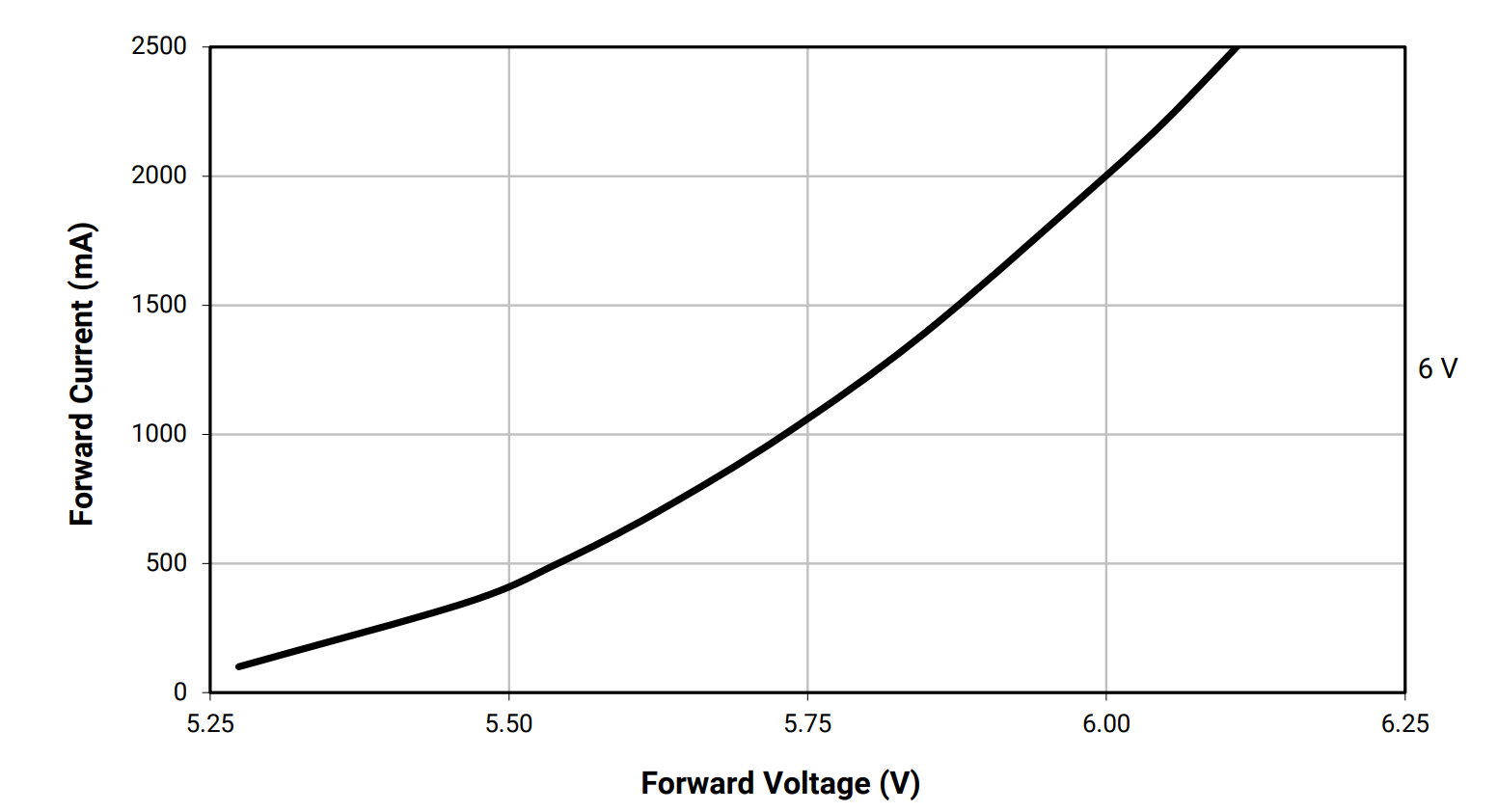 Two configurations (6 Volts or 12 Volts)
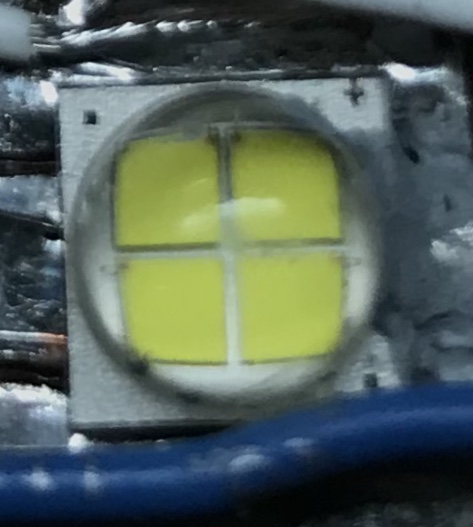 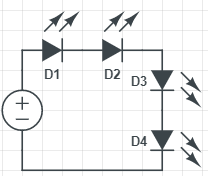 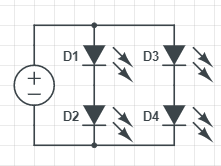 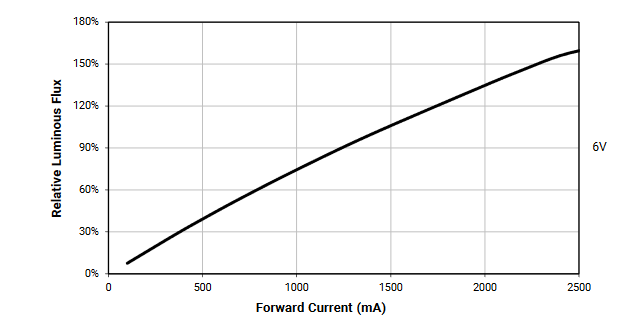 Aiming for 1.4 amps

Constant Voltage(CV) vs. Constant Current(CC)
[Speaker Notes: __ there’s 2 configurations  to the arrange the LEDS, 6 and 12    explain the picture 

__Why not the 12 volt configuration? 
	If the voltage falls below 12 volts , leds wont be as bright
	-need a buck-boost driver. 
	Harder to implement and harder to find SIMPLE driver
	
__ the LEDS  are able to handle 3 amps
	Not recommended, too hot that they can damage themselves or  other components
	additionally Pushing more current decreases the lifetime of the LED


__For small LEDS you can simply use a resister /not the case for these large more powerful LEDS

__Explain Constant voltage verses constant current
__A small change in current wont affect brightness of the LED, but small change in voltage will

https://www.mouser.com/datasheet/2/90/XLampMKR-471822.pdf]
LED Drivers Rev. 1
LED driver IC on a breakout board 
Through hole components
Issues
LED2000 CC
TPS56339 6 V CV
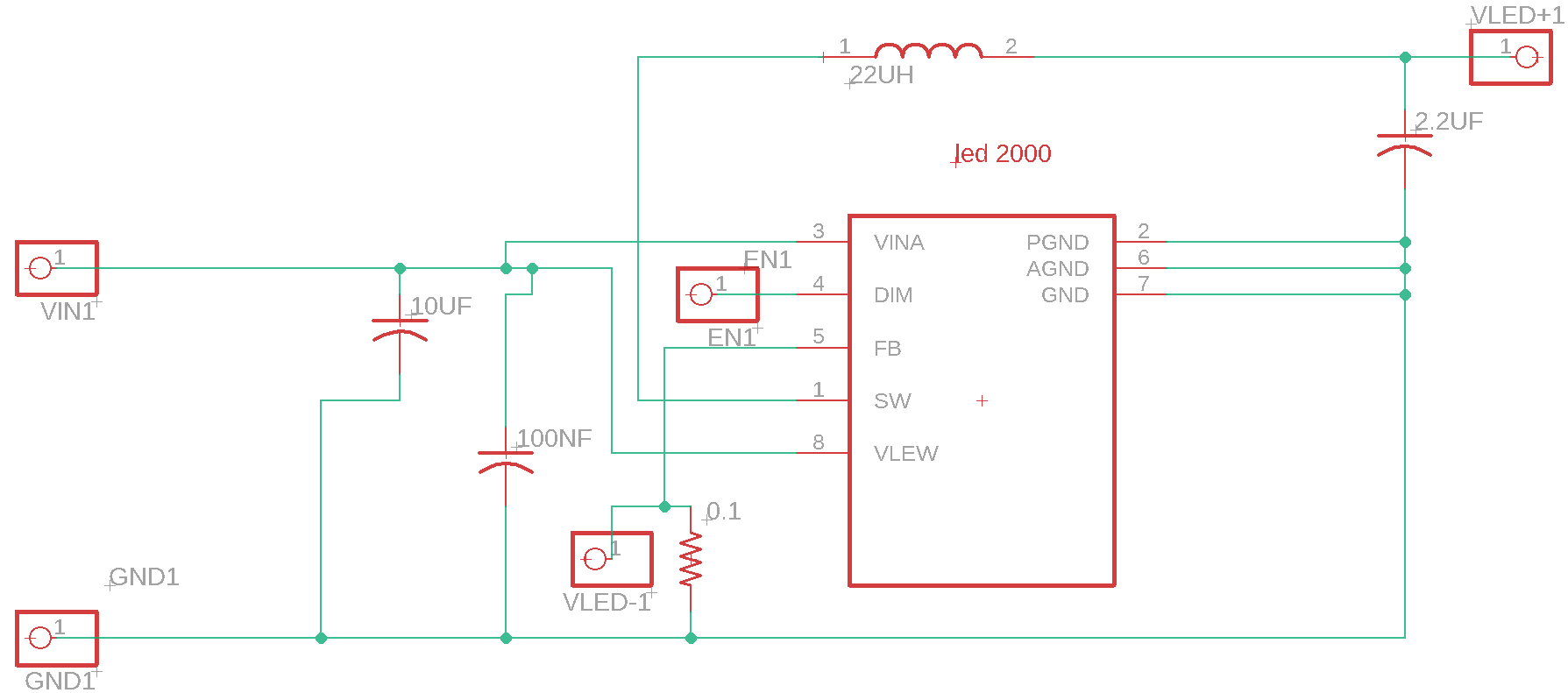 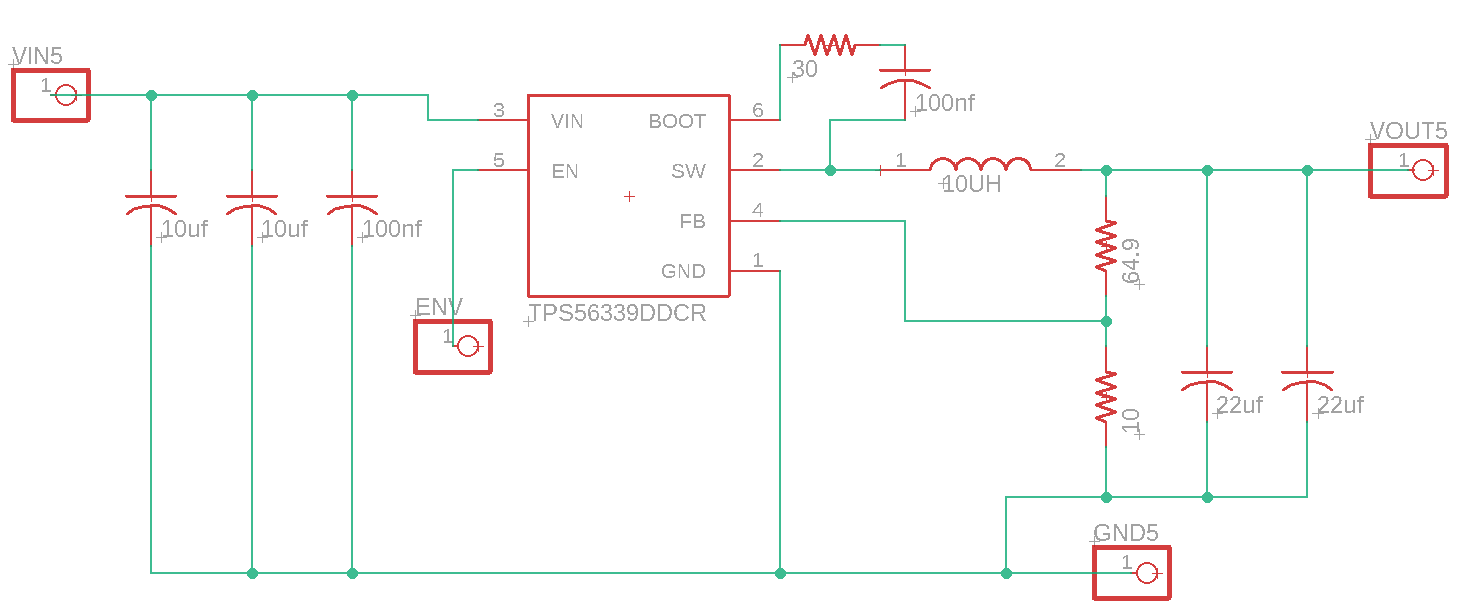 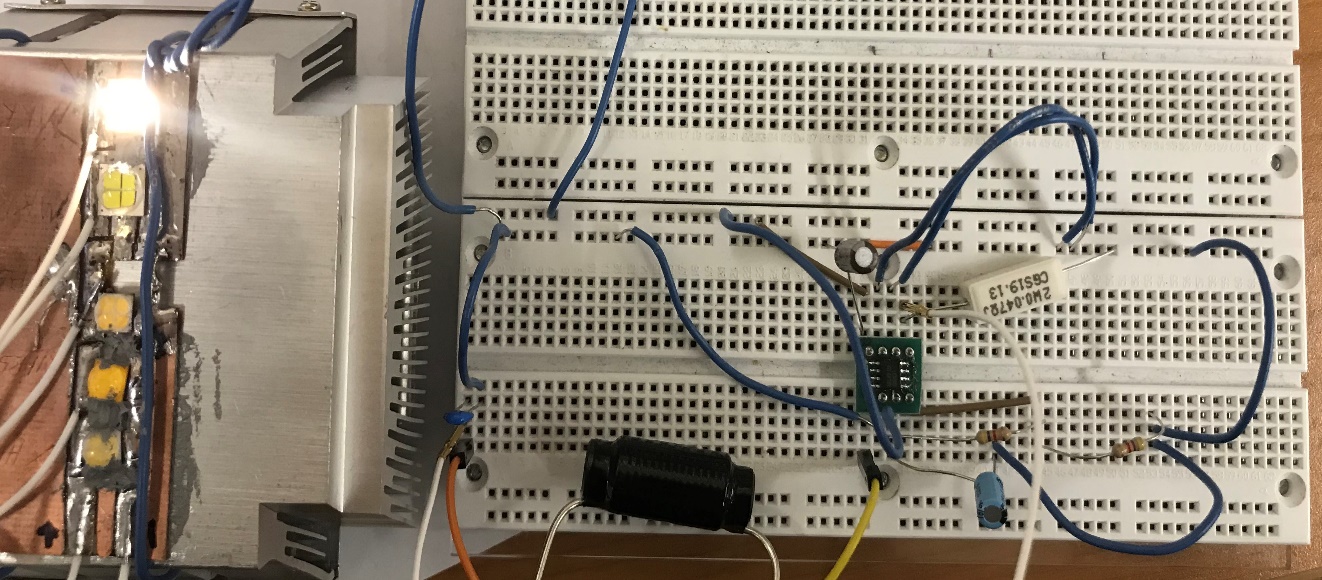 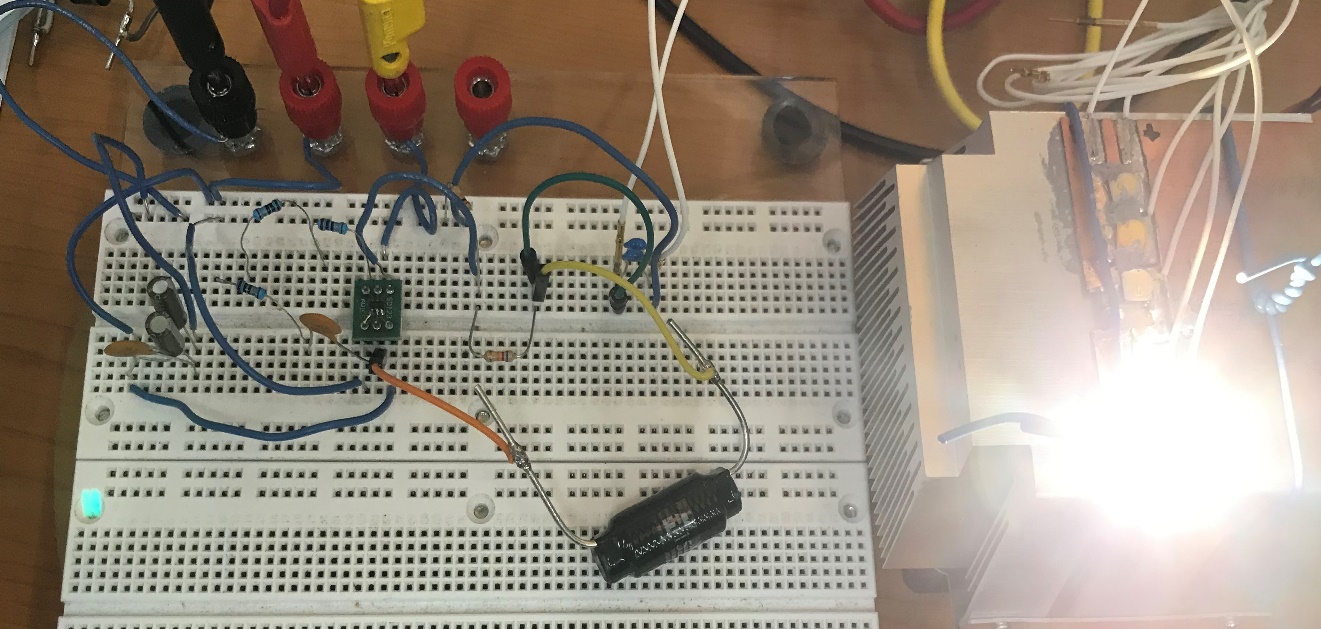 [Speaker Notes: Bought the ICs and soldered them onto the breakout board 
	
- getting an evaluation board would be far expensive
  
None of the drivers could handle 12 votls
would flicker or then blow up]
LED Drivers Rev. 2
LED driver design revisions 
 Added more drivers
All SMD components
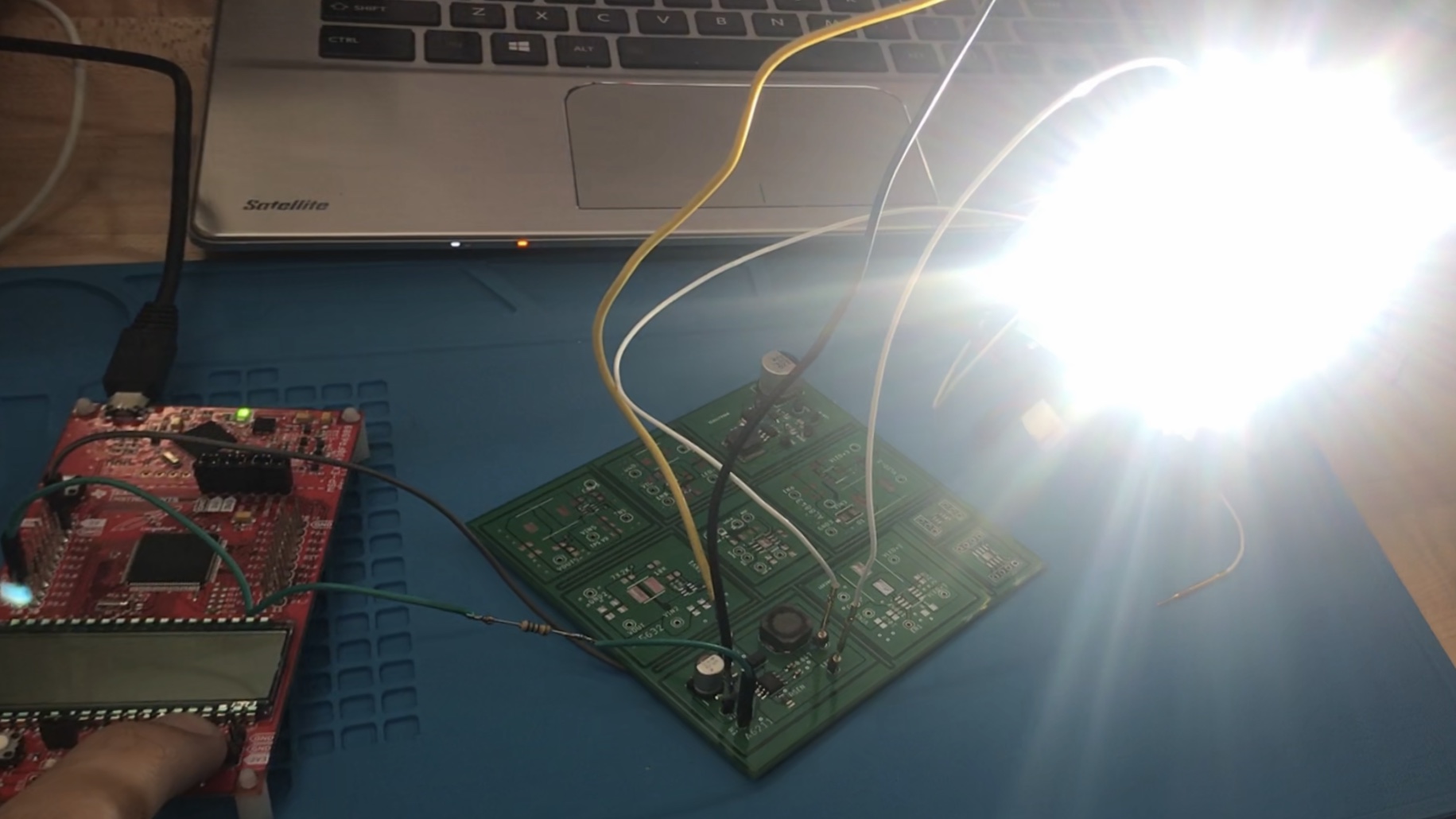 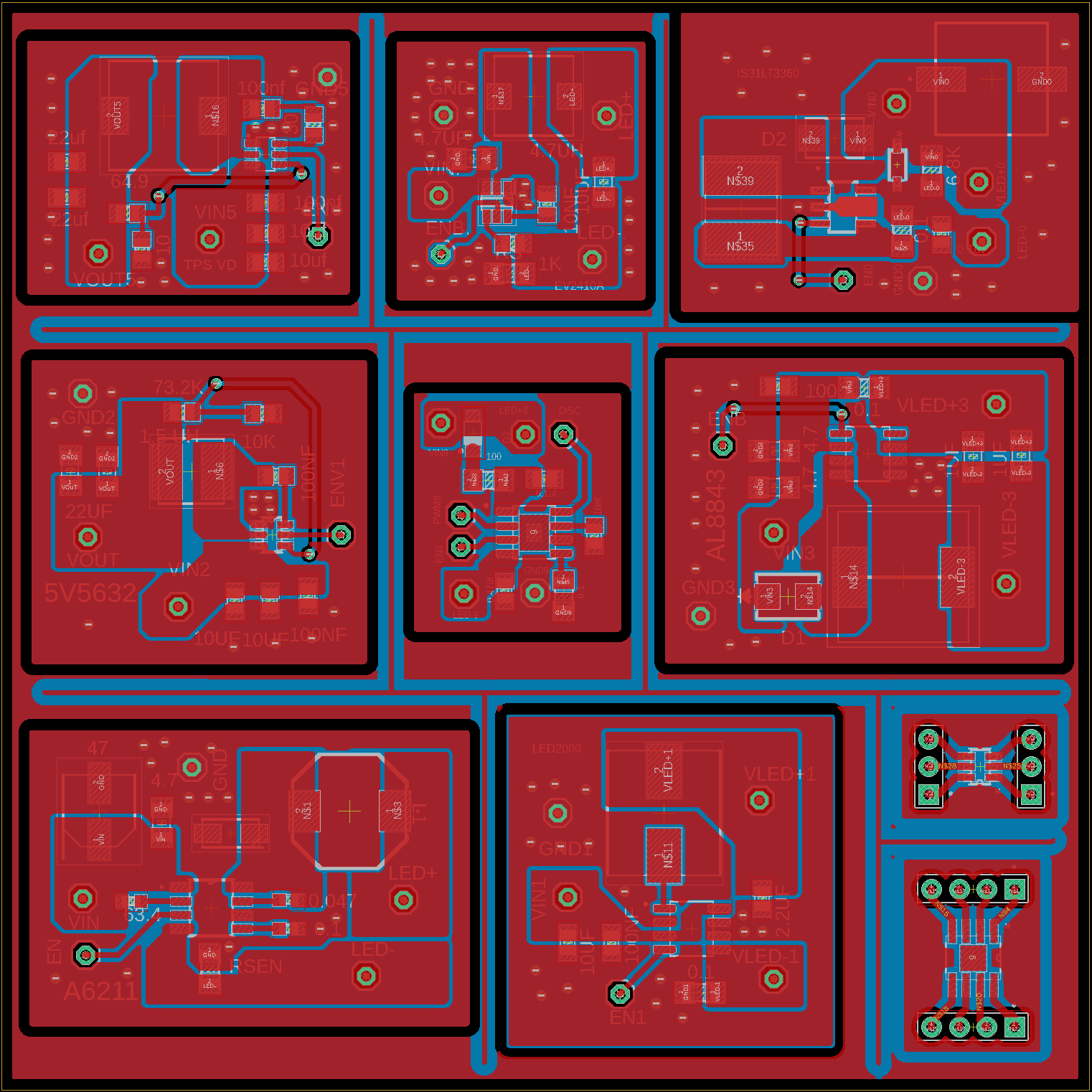 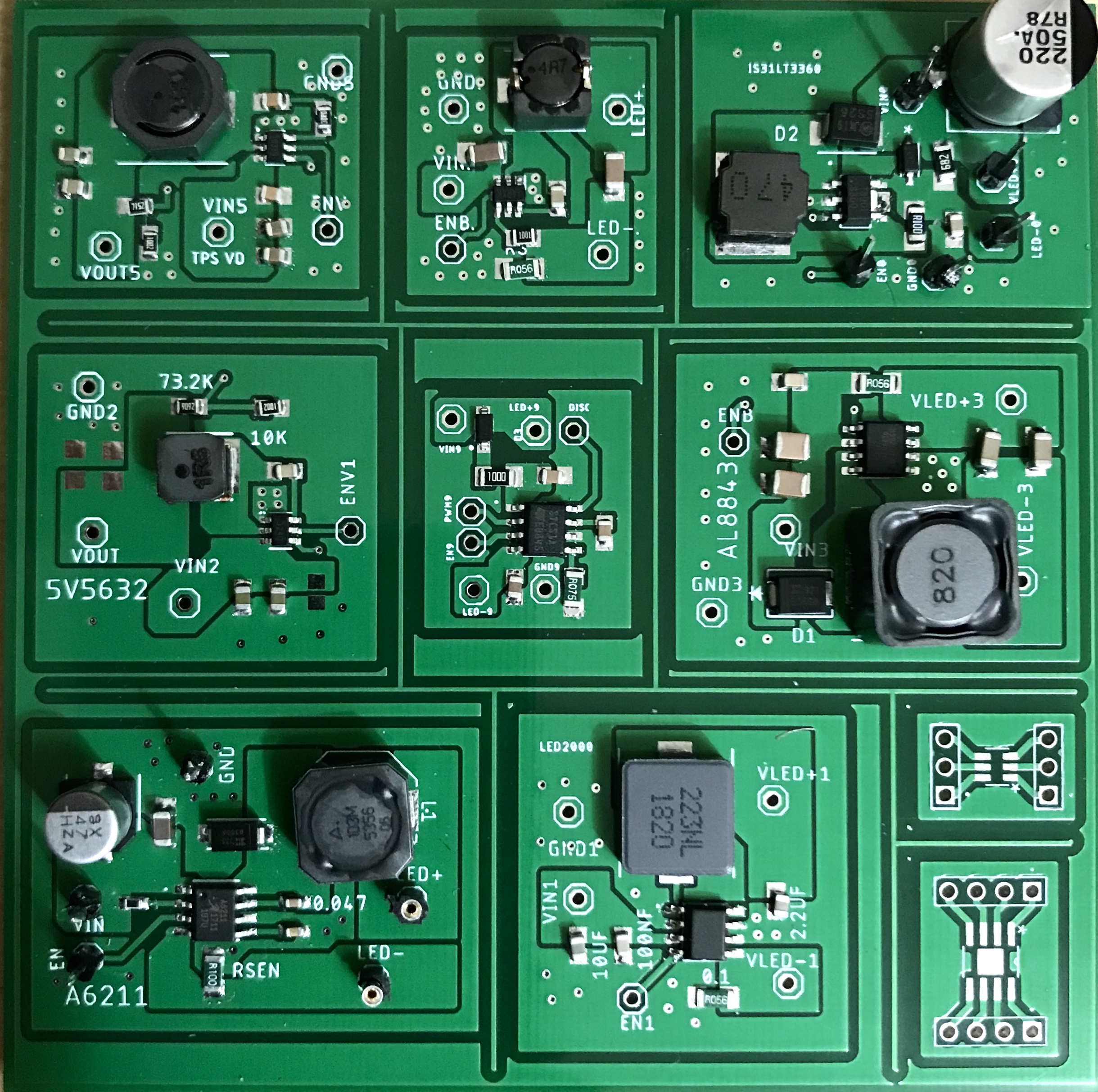 6 VOLT CV
MP2410AG CC
IS31LT3360 CC
5 V DC-DC
STCS1A CC
AL8843 CC
A6211 CC
LED2000 CC
[Speaker Notes: Used the evaluation board schematic and their recommenced inductors


Thermal testing left]
LED driver comparison
[Speaker Notes: Why these? 
Simple to implement 
Many led drivers can get complicate and expensive (large number of external compents)

A6211_____ is PWM expensive do to the inductor almost 2.54
LED2000 ____works great and it is cheaper as well
AL8843____ works great 
STCS1A____ no good== strobe light
TPS56339___no control (PWM) 
MP2410AG___
IS31LT3360___ limited current output]
Sensor and MCU power supply
DC to DC Buck converter
[Speaker Notes: Having  a buck converter is better than a linear converter
Linear converter can heat up/ quite efficient.

Laser diode current draw 25 ma
Camera current draw 75ma]
Final PCB Design
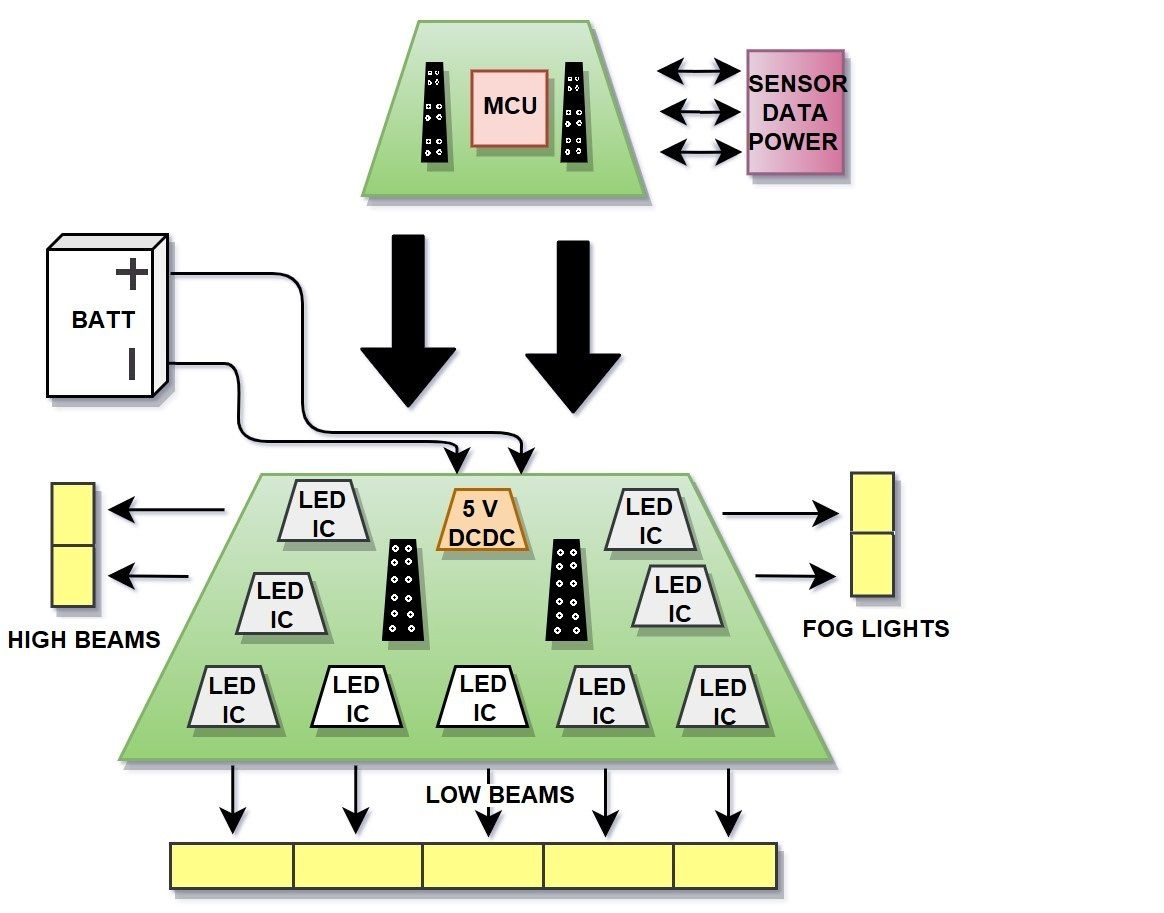 Modular design

PCB Details
1oz copper
2 layer
100x100 mm 

Each LED driver outputs around 10 watts
	90 watts in total
[Speaker Notes: If heat does become can go for 2 oz cooper

Future complete design 
-modulate 
-attached similar to the booster pack in the embedded systems class]
Administrative Content
Work Distribution
Financing
This project is funded entirely by the group. Our goal is to keep the cost of the project below $500. 
Total spent this far $432.86
All components ordered and in final testing. Projected additional cost to be $70.
Overall cost is projected to be slightly over budget but as some components were personally loaned to the project from members, the amount truly spent is currently $392.91.
Budget
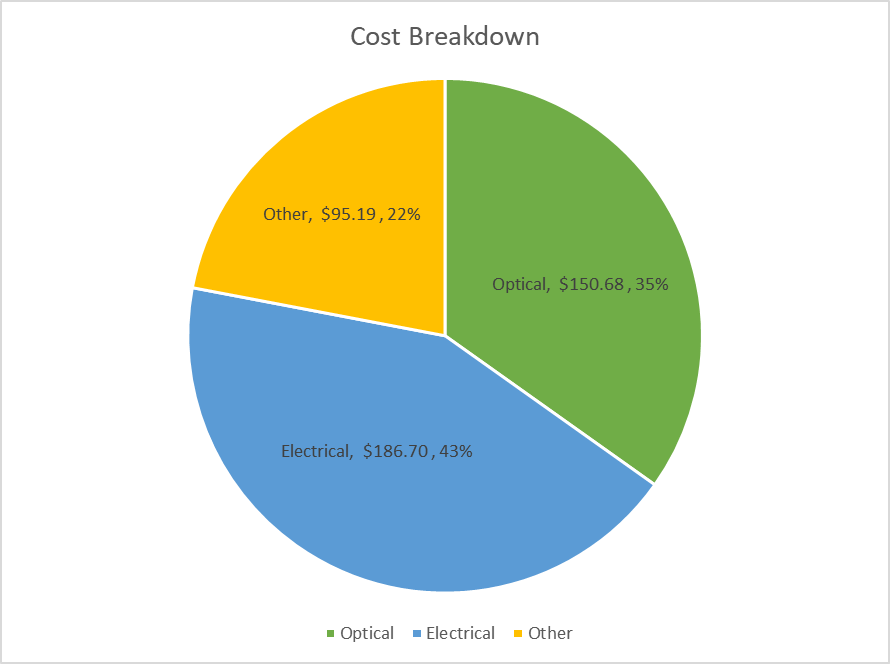 Questions
Progress